2020Commercial Market Share
Change in Share Analysis
February 2020
McVay and Associates Limited
53 Parkinson Road
Markham, Ontario
L3P 4G6
(416) 575-5580
david.mcvay@mcvayandassociates.com
1
Table of Contents
Market Size and Growth Trends
Total deposits and loans			3
Deposits				4
Business Financing			5
Business Loans			6
Non-Residential Mortgages			10
Total Commercial Share – Banks		11

Bank Results
Royal Bank      			12
TDCT				14
Bank of Montreal			16
Bank of Nova Scotia			18
CIBC				20
National				22
HSBC				24
Laurentian			26
Other Banks			28
Credit Union and Other Results
Desjardins		30
ATB Financial		33
Vancity		36
First West		48
Westminster		40
Assiniboine		42
Meridian		43
Alterna		46
First Ontario		48
DUCA		50
2
Commercial Deposits and Loans
Updated Monthly
3
Business Loans by Sector
Updated Monthly
4
Commercial Deposits
Updated Quarterly
Commercial Deposits
Many credit unions do not separate commercial and personal deposits therefore the Bank of Canada does not break out commercial deposits for credit unions.
We have added the commercial deposits that we monitor (more than 50% of balances) to the market.
$1,090B  8.4%
5
Chartered Bank Provincial Distribution of Commercial Deposits held by Banks
Updated Quarterly
6
Business Loans
Updated Quarterly
7
Business Loans by Province and Segment
Updated Quarterly
8
Business Loans >$5MM by Province
Updated Quarterly
9
Non Residential Mortgages
Updated Quarterly
10
Updated Monthly
Major Banks
% Changes in Total Commercial Deposits and Loans
11
% Changes in Share by Product
Updated Monthly
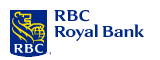 12
Changes in Share of National Commercial Market
Updated Annually
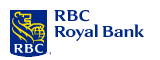 13
Updated Monthly
% Changes in Share by Product
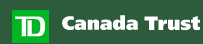 14
Changes in Share of National Commercial Market
Updated Annually
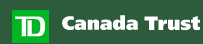 TDCT reclassified commercial loans to mortgages in September 2015
15
% Changes in Share by Product
Updated Monthly
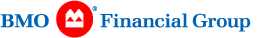 16
Changes in Share of National Commercial Market
Updated Annually
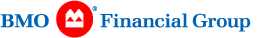 17
Updated Monthly
% Changes in Share by Product
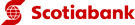 18
Changes in Share of National Commercial Market
Updated Annually
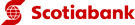 19
% Changes in Share by Product
Updated Monthly
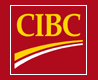 20
Updated Annually
Changes in Share of National Commercial Market
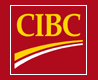 21
Updated Monthly
% Changes in Share by Product
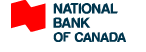 22
Changes in Share of National Commercial Market
Updated Annually
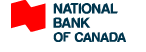 23
Updated Monthly
% Changes in Share by Product
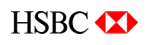 24
Changes in Share of National Commercial Market
Updated Annually
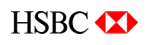 25
Updated Monthly
% Changes in Share by Product
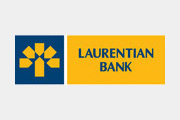 26
Changes in Share of National Commercial Market
Updated Annually
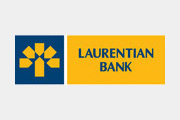 27
Updated Monthly
% Changes in Share by Product
Other Banks
28
Changes in Share of National Commercial Market
Updated Annually
Other Banks
29
Updated Quarterly
% Changes in Share by Product
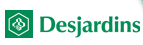 30
5 Year Changes in Share of National Commercial Market
Updated Annually
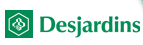 31
Updated Quarterly
Change in Share of Quebec Banks
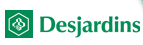 32
Changes in Share of National Commercial Market
Updated Annually
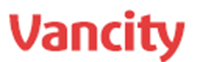 Note:  Vancity do not break out commercial deposits from total deposits in their annual report.  Nor do they separately report non-residential mortgages and commercial loans.
33
Updated Annually
Change in Share of BC Banks
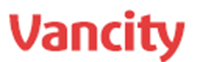 34
Updated Monthly
% Changes in Share by Product
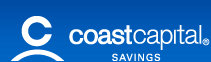 35
Updated Monthly
% Changes in Share of BC Banks
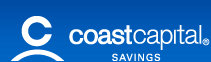 36
Changes in Share of National Commercial Market
Updated Annually
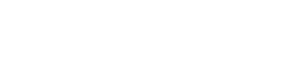 Note:
Merged with Island Savings December 2014
37
Updated Annually
Change in Share of BC Banks
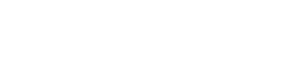 38
Changes in Share of National Commercial Market
Updated Annually
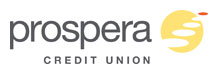 39
Updated Annually
Change in Share of BC Banks
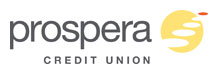 40
Updated Annually
Change in Share of National Commercial Market
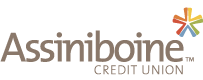 41
Updated Annually
Change in Share of Manitoba Banks
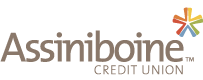 42
Updated Annually
Change in Share of National Commercial Market
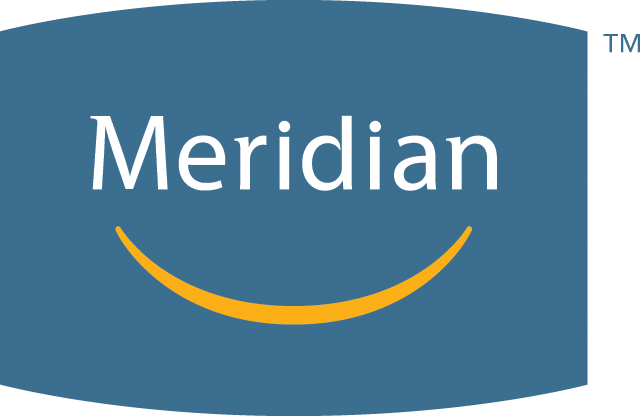 43
Updated Annually
Change in Share of Ontario Banks
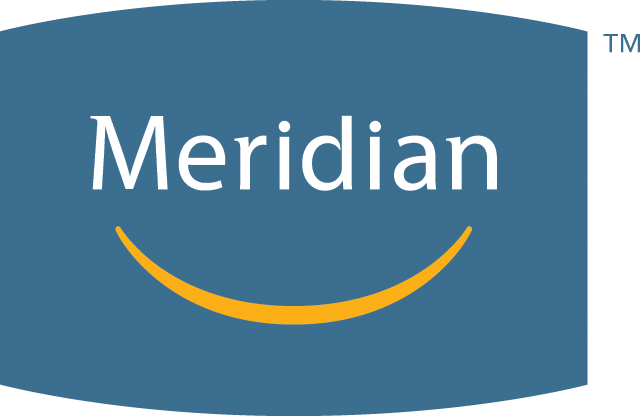 44
Updated Annually
Change in Share of National Commercial Market
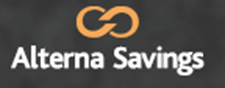 Alterna merged with Peterborough and Nexus Credit Unions in 2016
45
Updated Annually
Change in Share of Ontario Banks
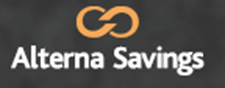 46
Updated Annually
Change in Share of National Commercial Market
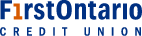 47
Updated Annually
Change in Share of Ontario Banks
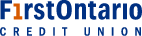 48
Updated Annually
Change in Share of National Commercial Market
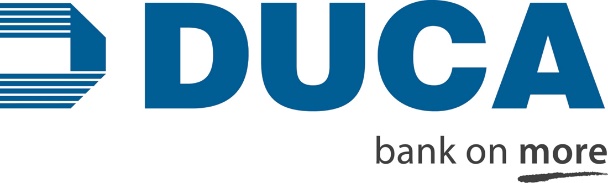 49
Updated Annually
Change in Share of Ontario Banks
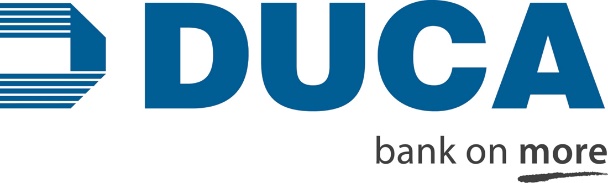 50